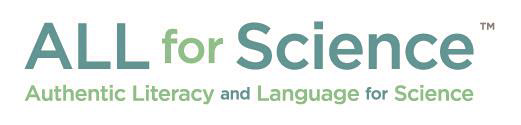 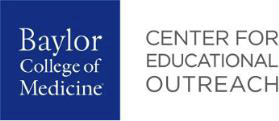 Day 12 Plant Fossils
© 2023 Baylor College of Medicine.
Fossil 1
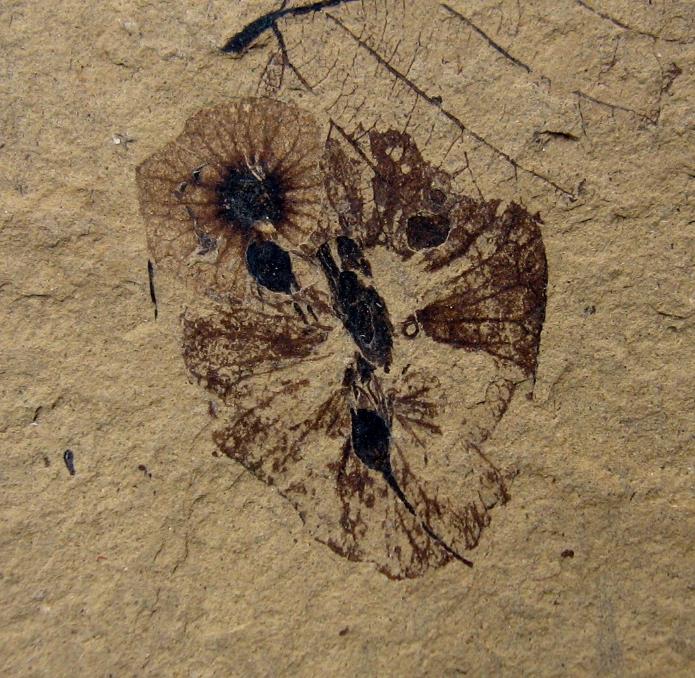 Approximate fossil time period:       49.5 MYA.

Note the darkened areas.
[Speaker Notes: URL: https://commons.wikimedia.org/wiki/File:Dillhoffia_cachensis_SR_92-17-20_1.jpg
Attribution: Kevmin, CC BY-SA 3.0 <https://creativecommons.org/licenses/by-sa/3.0>, via Wikimedia Commons]
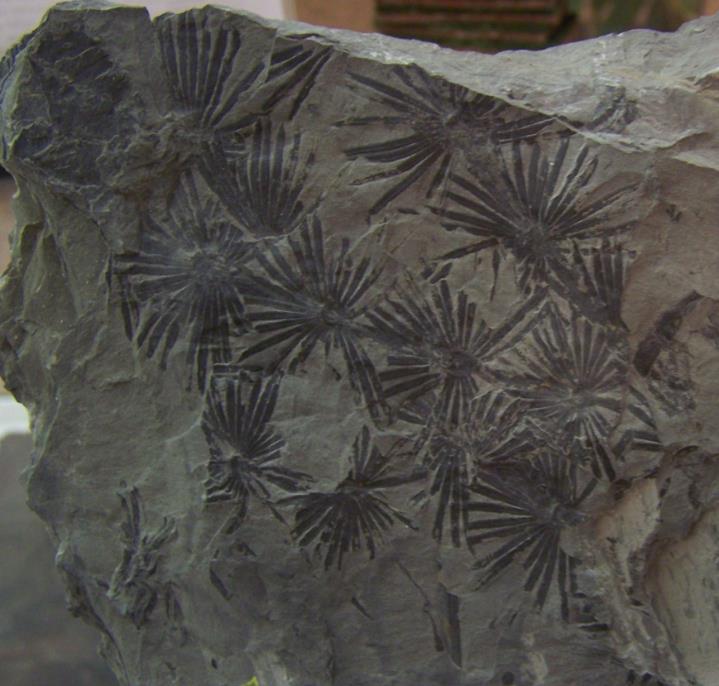 Fossil 2
Approximate fossil time period: 310-280 MYA.

What plant parts are seen?
[Speaker Notes: URL: https://commons.wikimedia.org/wiki/File:Annularia_Stellata.jpg
Attribution: Woudloper, Public domain, via Wikimedia Commons]
Fossil 3
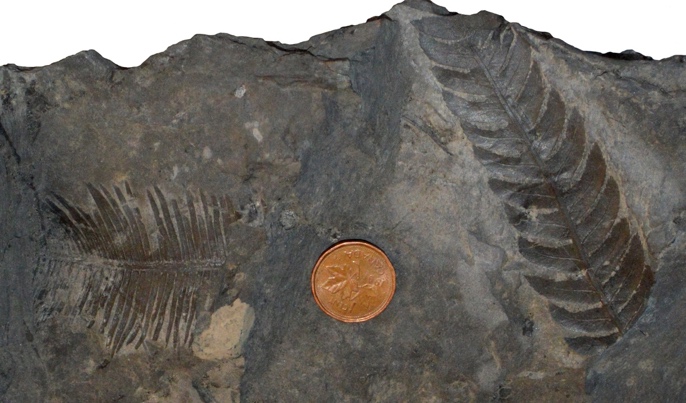 Approximate fossil time period: 165–00.5 MYA.

Note difference in plant part shapes.

Coin shows scale size.
[Speaker Notes: URL: https://commons.wikimedia.org/wiki/File:Early_Cretaceous_Plant_Fossils.jpg
Attribution: Georgialh, CC BY-SA 3.0 <https://creativecommons.org/licenses/by-sa/3.0>, via Wikimedia Commons]
Fossil 4
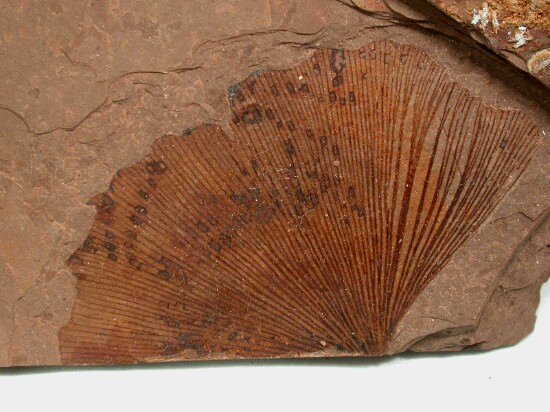 Approximate fossil time period: 56–33.9 MYA.

What plant part can this be?
[Speaker Notes: URL: https://commons.wikimedia.org/wiki/File:Ginkgo_biloba_MacAbee_BC.jpg
Attribution: User:SNP(upload to en:wikipedia) ; User:tangopaso (transfer to Commons), CC BY-SA 3.0 <http://creativecommons.org/licenses/by-sa/3.0/>, via Wikimedia Commons]
Figure Cite Key
Figure 1 
URL: https://commons.wikimedia.org/wiki/File:Dillhoffia_cachensis_SR_92-17-20_1.jpg
Attribution: Kevmin, CC BY-SA 3.0 <https://creativecommons.org/licenses/by-sa/3.0>, via Wikimedia Commons

Figure 2
URL: https://commons.wikimedia.org/wiki/File:Annularia_Stellata.jpg
Attribution: Woudloper, Public domain, via Wikimedia Commons

 Figure 3
URL: https://commons.wikimedia.org/wiki/File:Early_Cretaceous_Plant_Fossils.jpg
Attribution: Georgialh, CC BY-SA 3.0 <https://creativecommons.org/licenses/by-sa/3.0>, via Wikimedia Commons

Figure 4
URL: https://commons.wikimedia.org/wiki/File:Ginkgo_biloba_MacAbee_BC.jpg
Attribution: User:SNP(upload to en:wikipedia) ; User:tangopaso (transfer to Commons), CC BY-SA 3.0 <http://creativecommons.org/licenses/by-sa/3.0/>, via Wikimedia Commons